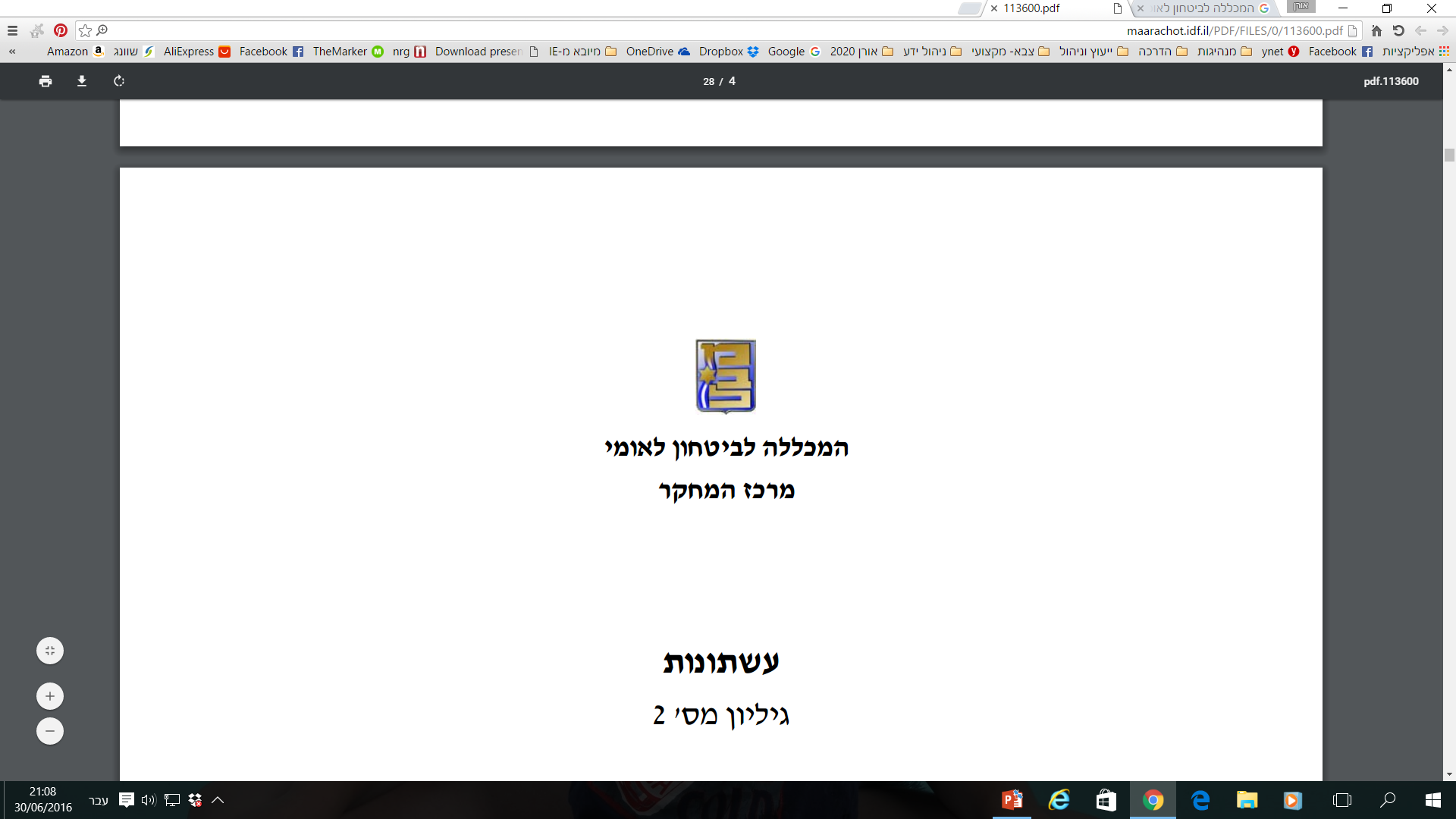 משוב עונת הליבהפברואר 2018
מחזור מ"ה
2017-2018
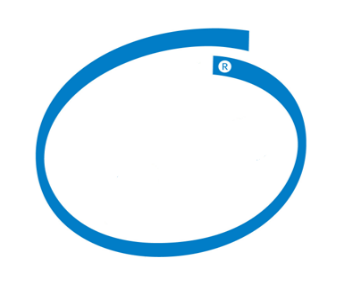 Malop
inside
נתונים
סה"כ משיבים- 37 (31 ישראלים, 6 בינלאומיים), העברה מקוונת
ישראל- 
צה"ל- 18
אחר- 13
ממוצע המשוב הכללי הוא אך ורק של משיבים מישראל
סימונים (סולם 1-6):
כחול- הערכה גבוהה (5.0+)
שחור- הערכה ממוצעת (4.5-5.0)
אדום- הערכה נמוכה (3.7-4.5)
אדום עם קו תחתון- הערכה נמוכה מאוד (מתחת ל- 3.7)
פרק א'
תכני עונת הליבה
קורס חשיבה אסטרטגית, אלוף תמיר היימן
התנסות אסטרטגית מס' 1
התנסות אסטרטגית מס' 1
קורס מדיניות חוץ, ד"ר ערן לרמן
תזכורת במ"ה ירד מ-4 ל-2 שש"ס
קורס מזרח תיכון, ד"ר אלי אלשייך
תזכורת  קורס חדש
קורס במשפט ציבורי, פרופ' סוזי נבות
כלכלת ישראל, מר דוד ברודט
קיבל תוספת מיקרו כלכלה בתחילתו
קורס מתחים בחברה, ד"ר איל לוין
גישות ואסכולות, פרופ' גבי בן-דור
גיאוגרפיה של הבטל"ם, פרופ' יוסי בן-ארצי
סיורי ביטחון לאומי
תכנים נוספים
פרק ב'
שיטות הלימוד
שיטות הלימוד
רמת העומס בקורס
העומס בין עונת התשתית לליבה עלה במקצת,
יחסית למחזור קודם- ירדנו בעומס בעונת הליבה! (משטור הקריאה מחד, עליה בהיקף עיבודים מאידך?)
מאפייני העומס ואופן התמודדות איתו ('טיפים של אלופים')?
ריבוי מטלות קטנות, חלקן ללא ערך למידתי או התפתחות משמעותית. לשקול הרחבת ימי מחקר וכתיבה
מב"ל עובד על הספק דבר שאינו מעיד על למידה איכותית. קושי להגיע ללמידה והעמקה בתכנים בהם מתעניינים ברמה האישית
למי שיש ילדים קטנים הכנת העבודות וקריאה- גוררים עבודה בלילות, קריאה בשבת וכו'.  לאחר שנים רבות בתפקידי שדה, זה נחמד לומר שזו שנה עבור המשפחה כי זה רחוק מכך וחבל, זו שנה שלא תחזור
ליווי עבודה שנתית/תזה
סביבת הלמידה
פרק ג'
סיכום
סיכום
מפקד מכללות חדש- המלצות המחזור
בחינת שיטת הלימוד ומיצוי הלומדים כבכירים- הרבה פחות מליאה ופרונטאלי, צמצום הלחץ, עידוד למידה אישית..
אכסניה אמיתית לכל צירי הביטחון הלאומי. העמקה בתכני הציר החברתי ובאיזונים בין הפרדיגמות השונות בישראל
צמצום האווירה והעיסוק בתכנים צבאיים
בחינת הלימת מטרת המב"ל (אסטרטג של ביטחון לאומי) לתכני הקורסים, ואופן העמידה במטרה זו? האם מכוונים למכנה משותף רחב- הן בתכנים (הרוחב הוא העומק) והן במאפייני החניכים והידע והרקע המוקדם שלהם? הדבר מוביל לעיתים לבינוניות הלמידה
Achieving MABAL's ambitious goals with regards to strategy and transferring the students in "national strategists"
חניכים בינ"ל
מרוצים יותר מתכני הלימוד מעמיתיהם הישראליים
מרוצים מההשתלבות החברתית
פורמט עיבודים צוותיים מתאים להם מאוד
Rotate teams at midway point.  Mix internationals within the 4 teams.  Rotate plenum seating
אינטגרציה
מחזור ביקורתי מהרגיל. נדרש להיות רגיש לניואנסים
תחושת עומס ופספוס הפואנטה של השנה- מטלות רבות שלא מקדמות את הלמידה, לא שנת משפחה, קושי בהפגנת בכירות או שכלולה 
צורך באקטואליה וחיבור לנעשה בסביבה (בכיר מנותק מהשטח). על החיבור להיות דרך משקפי לימוד התיאורטיים (לא כהעשרה)
לימודי האסטרטגיה על קו פרשת מים: (א) היקף לימוד התחום (עד כמה עלינו לעסוק בזה כ'אסטרטגים של הבטל"ם'), (ב) מתודולוגיה אפקטיבית ללימוד גישת העיצוב, (ג) תרחיש הייחוס ללימוד אסטרטגיה (צבאי-מדיני/עסקי)
עייפות החומר/ חוסר התאמה של מרצים לסביבת המב"ל? גבי בן-דור, ברודט, איל לוין, ערן לרמן
מתודולוגיה הדרכתית- (א) ניהול הרצאות מליאה ביד רמה (זמן לשאלות, מיקוד הדוברים); (ב) בדק בית לנושא העיבודים (היקף רצוי ולמול איזה קורסים, טכניקות הוראה, העלאת העומק האקדמי וכו')
ציר חברה- להעמיק ב'צורך המבצעי'
עונת הליבה מ"ה- Top 5